Earthdata Search and theCommon Metadata Repository: Assessing and Improving Relevancy
James Norton
james@element84.com
EED2 Program
The material is based upon work supported by the National Aeronautics and Space Administration under Contract Number NNG15HZ39C
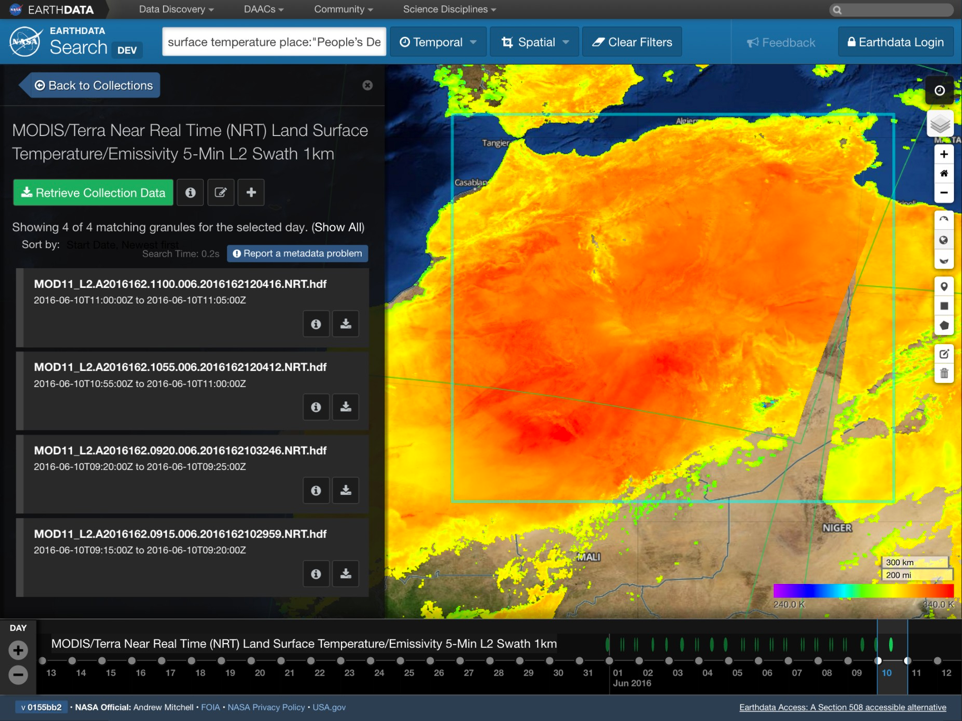 [Speaker Notes: Background: What is Earthdata Search?]
Late 2015: Our catalog grew
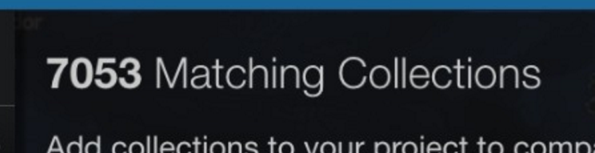 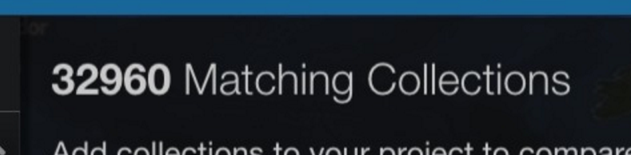 … as did our relevancy needs
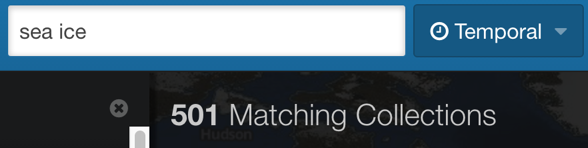 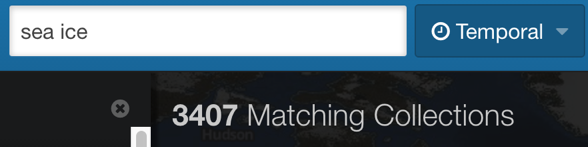 Facets felt the strain
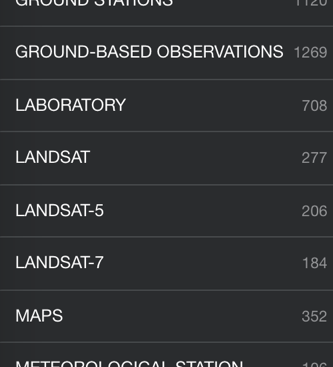 Users echoed the need for better relevance
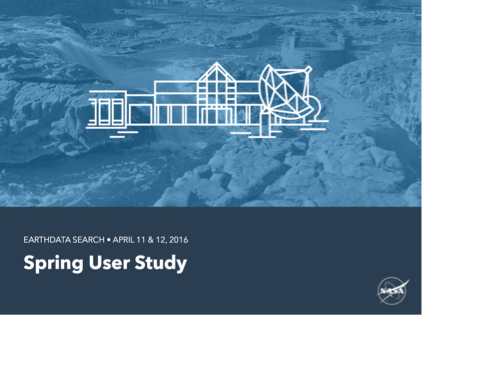 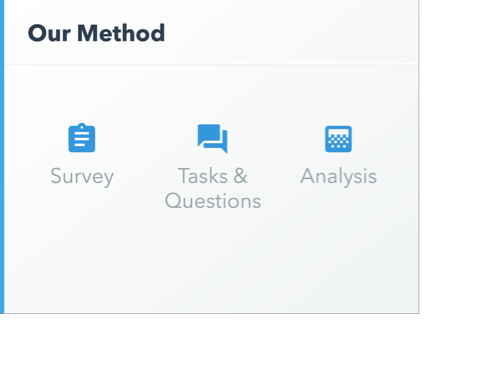 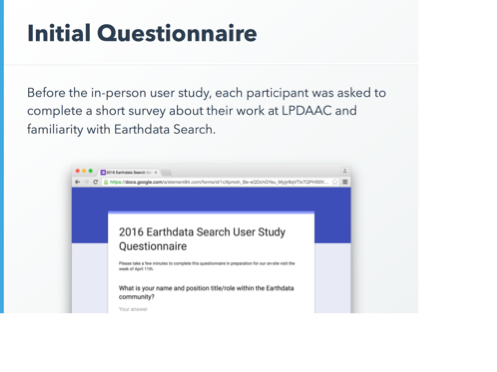 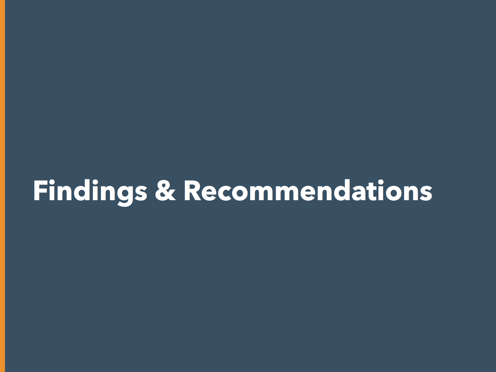 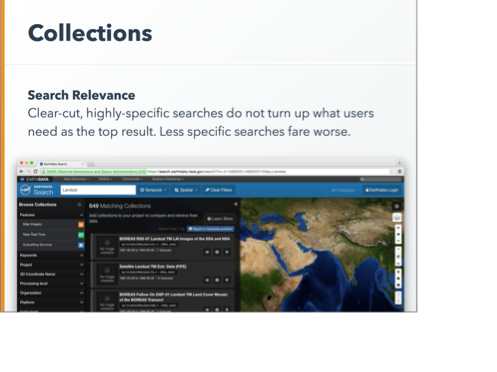 If users can’t find the collections they need, none of our other work matters
Earthdata Search
Discovery Challenges beyond Relevance
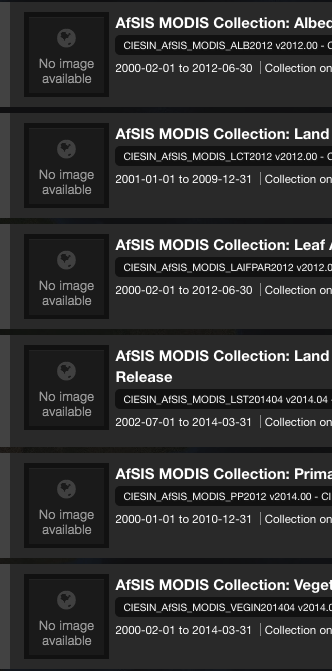 Metadata is imperfect
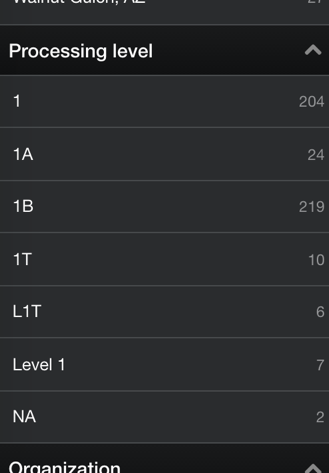 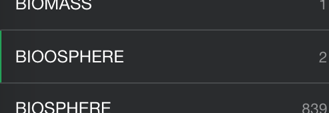 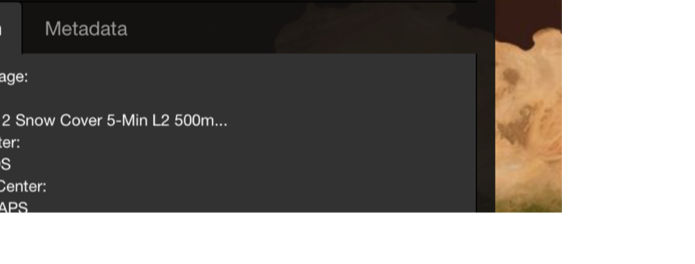 Earthdata Search / Common Metadata Repository
What Have we Done?
Relevance: Temporal Overlap
“Ocean Circulation” 1/1/2000 – 1/1/2010
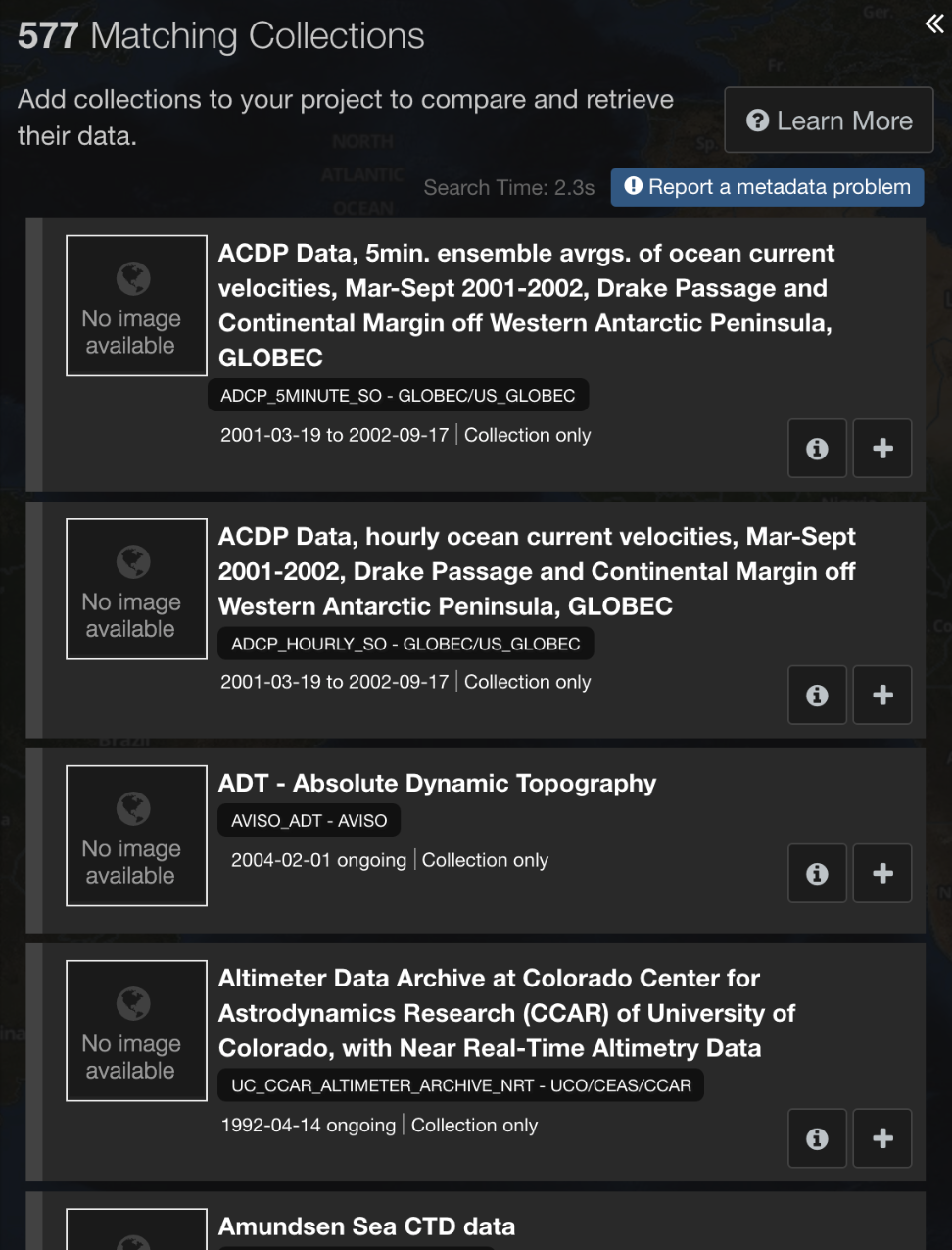 Relevance: Community Usage
ESDIS Metrics System (EMS)
Collection access counts
Community usage score computed and indexed with collections
Applied as a sub-sort for results after keyword relevancy and temporal relevancy
Relevance: Newer versions first
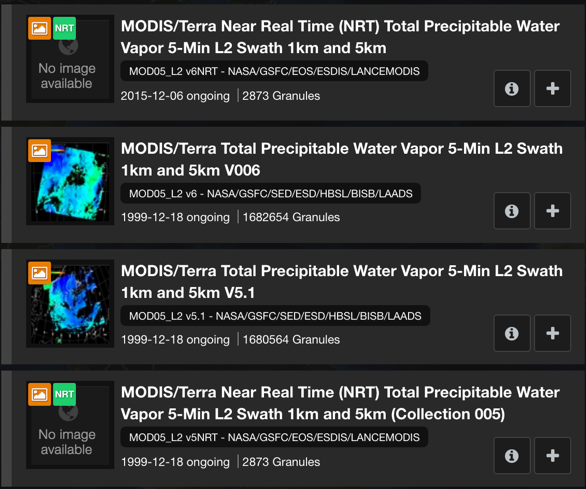 Version 6 Near-Realtime
Version 6
Version 5.1
Version 5 Near-Realtime
Relevance: Collections with granules first
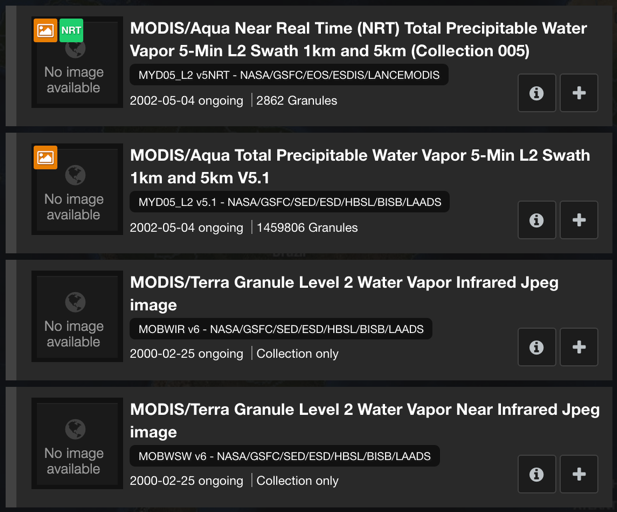 2,862 Granules
1,459,806 Granules
Collection only
Collection only
Facets: Humanizers
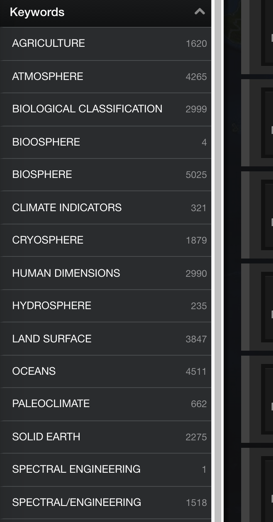 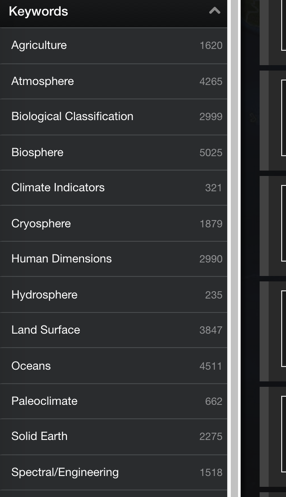 Facets: Relevance
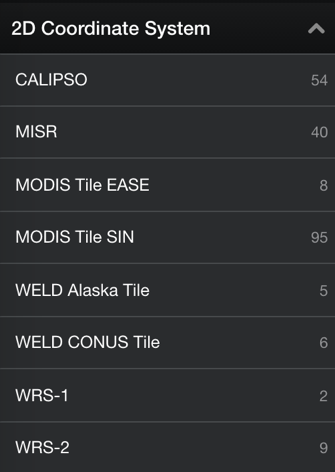 Interface Updates
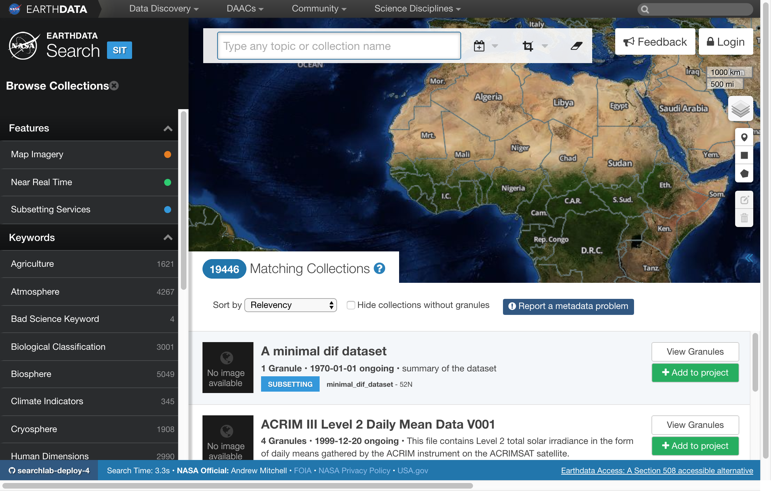 Earthdata Search
Measuring Success
Metric Challenges
Statistical significance with a small population
Definitions of “success” in a free site with multiple uses
Tail wagging the dog
Metric Results
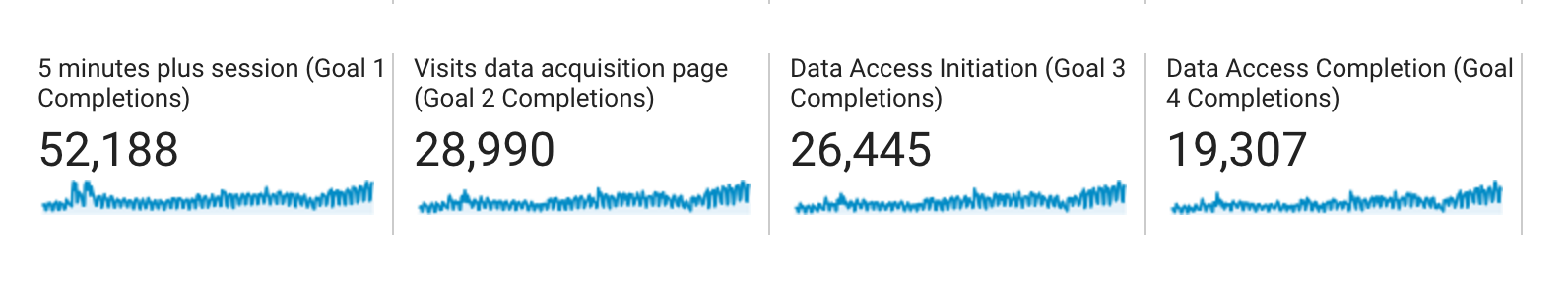 Thank You!
James Norton
james@element84.com
This material is based upon work supported by the National Aeronautics and Space Administration under Contract Number NNG15HZ39C.
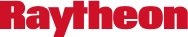